TOWARD A
 
GULF RESILIENCE READINESS CENTER 

Enhanced Cybernetic Capability Through 

CRISIS RESILIENCE INTEGRATION SUPPORT PLANNING (CRISP)
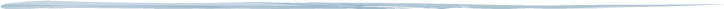 “from Challenges… to Opportunities…to Solutions”
Presented to 
The International Conference on C4I Solutions 2017
Riyadh, Saudi Arabia

Dr. Walter L. Christman



Chairman, Global Challenges Forum Foundation
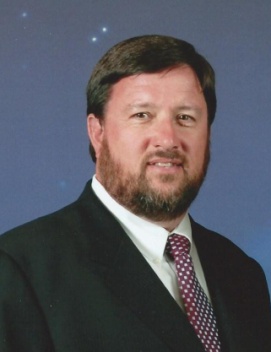 A New Era of Security Challenges…
Globalization has brought new challenges that appear to be beyond the ability of our current institutions to address
In response there is a need to generate new education and training opportunities on a global basis  
This will allow the exploration of more partnership-oriented solutions to contemporary threats and risks
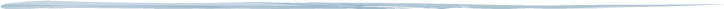 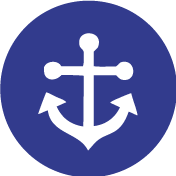 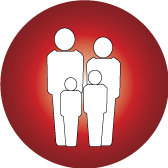 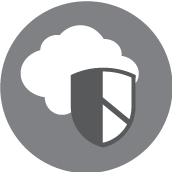 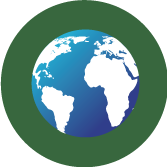 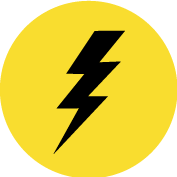 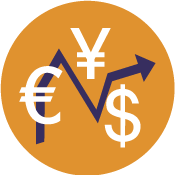 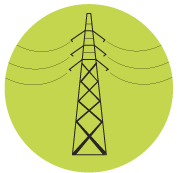 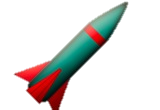 Critical
Infrastructure
Cyber
Energy
Economic
Environment
Maritime
Defense
Human
The Gulf Region Is At Risk …
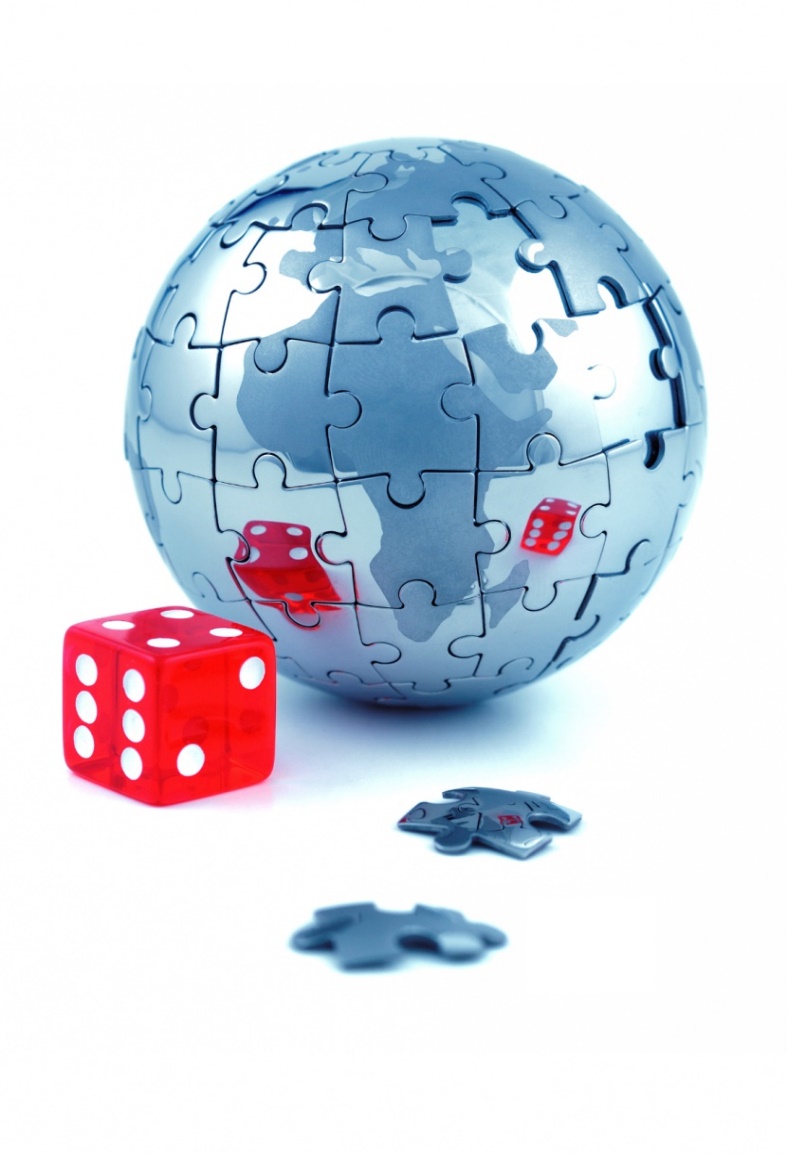 In 1987, the GCC countries approved a comprehensive security strategy, in the form of a general framework for organizing cooperation to support mutual security. It covers cooperation in multiple aspects of defense and security.

Primary concerns: illicit trafficking, punishing and rehabilitating threat-based organizations, immigration, passports, airport security, drug fighting, weapons, explosives, border guards, coastal guards and civil defense
Challenge – Combatting Terrorism
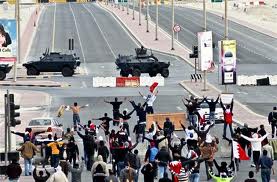 When incidents grow in numbers and severity – a crisis situation is not far away 

This is when you most need trained risk and crisis management organizations with allocated resources and procedures to manage the situation effectively, and depending on scale – the ability to work together
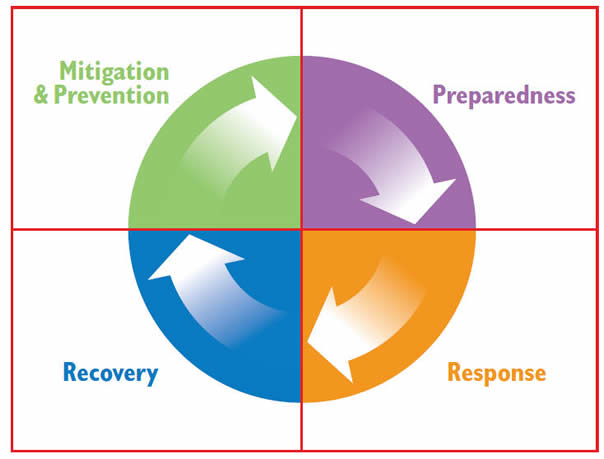 Organizations are at different levels of scale and maturity and readiness, which can have severe consequences!
[Speaker Notes: Additional points:   A crucial issue will be how to manage and incorporate “open source” information and building into the system common data standards.    HA/DR exercise missions can help teach how to accommodate social media and the 24/7 media cycle without need of scenario reference to political tensions or adversary nations. 

GULFNET capabilities could be made available within individual national military services, jointly within nations, across nations within a specific mission area (like HA/DR or C-IED), or supportive of some level of combined multi-national ops. Make the net flexible enough to be tailored to national wishes within the GCC context.  "Save the willing first."]
Recommendations from Saudi Arabia2016 C4I International Conference
Called for the creation of a specialized “Command and Control Systems and Solutions” National Center, achieving the Kingdom’s vision (2030) to support and develop the “Command and Control Systems”
 
The Proposed Center’s work would entail:
Supporting knowledge and technology transfer and local embedment
Supporting research and development with specialized academic and research entities at the local and international levels
Setting a roadmap for the development of current systems and identification of the main challenges facing development
Recommendations from Saudi Arabia2016 C4I International Conference
“Creating a system of cooperation and complementarity among the command and control centers spread across the kingdom, including the centers of Ministries, Police, airports, ports, survey and geographical information systems’ centers, in order to unify their visions especially when it comes to joint matters and issues, to avoid having different solutions for the same matter.”
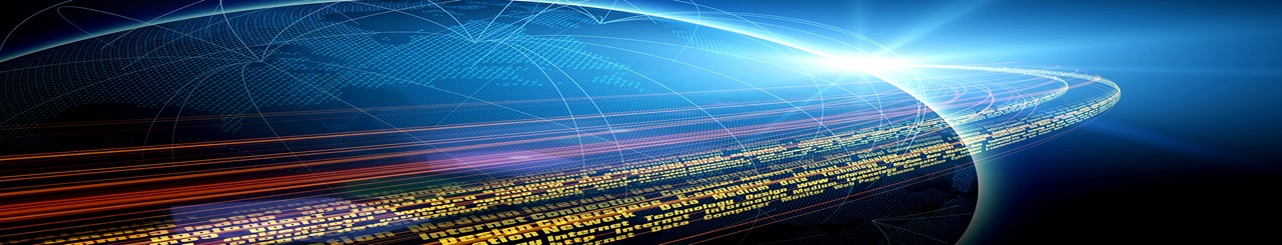 Drivers for an Appropriate Response
Hybrid threats are becoming the drivers of defense innovation
Case studies are required
Next-generation approaches to knowledge capture, sharing, and distribution are critical
Training, education, and exercises remain highly valuable and are key facets in developing regional relationships and partnerships
Need for a shared vision of the future transcending cultural and national barriers to promote a shared deterrent capability and counter-measures to Daesh information warfare aggression
Opportunity
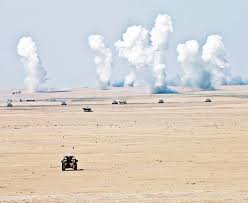 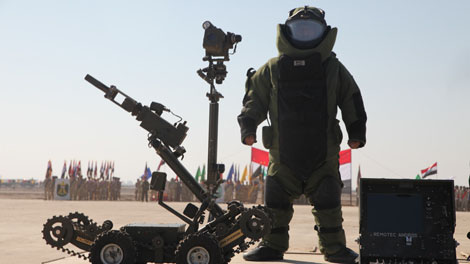 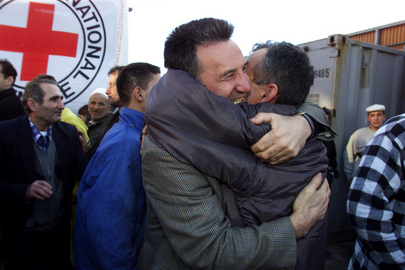 Most civilian and military organizations have to manage complex and interconnected operations in the event of a crisis

To minimize losses, casualties and to maintain trust and continuity, both common procedures and training are required

Network-connected simulated exercise scenarios can build shared readiness and capability

New approach to preparedness – Rapid Decisive Resilience
[Speaker Notes: Additional points:  

Must recognize that technologies will never be enough.   Exercises are required to build the social networks necessary to build trust.   Need to make sure that policy and doctrine align with what people in the field know about so that they can properly execute.  Must also rely on legal and regulatory regimes.   Remember, there are no ”lessons learned” until behavior is changed.]
An Arab World Global Visionary
Co-Founder and Honorary Chairman, Global Challenges Forum Foundation
Chairman, UN Global Alliance for ICT and Development
Arab World Leader for the Knowledge Society (IP, ICT, Education +) 
Proposed Gulf Resilience Readiness Center concept at Abu Dhabi C4ISR Summit 2016
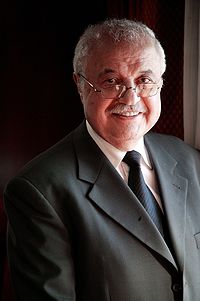 “Human experience throughout the ages has been enhanced through learning, information and communication. The information revolution will lead us through a knowledge revolution to the wisdom revolution.”  
						-- Talal Abu Ghazaleh
Solution
Establish Gulf Resilience Readiness Center to promote effective risk and crisis management through a Simulation Network
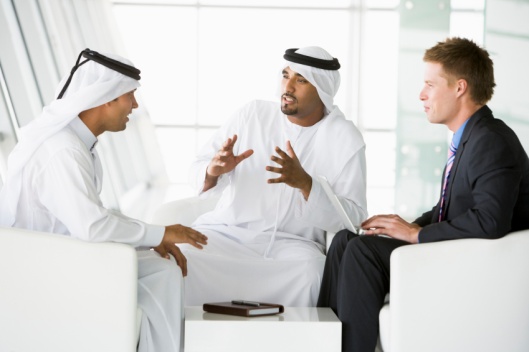 Lessons Identified/Learned by “others”
Evaluate all the relevant parts that need to be in place for a fully functioning risk and crisis management system
Build methods, models and capabilities to achieve Gulf-shared objectives and goals to support Cyber Resilience Integration Support Planning (CRISP)
Analyzing the Gaps
Education and Training Gap
	Non-aligned efforts, 
	Pre-deployment Preparation

Discipline Interoperability Gap
	Different organizational cultures, approaches

Institutional Gap 
	Processes to capture and
	analyze data/lessons learned

Operational Picture Gap Lack of standardized, integrated information
  How to synchronize and align efforts?
NGOs
GCC Governments
Practitioners
International Organizations
Partner Governments
Academics
Ops Space
[Speaker Notes: Gap Analysis:
Non-traditional Operations Space
Government/Development/Security
Many Actors – not synchronized]
Joined to “Composable”’ C5 Environment
“C5 thinking” (Command, Control, Cooperation, Coordination, and Collaboration) is more appropriate to gaining “unity of effort” than “unity of command” terms like Command and Control and C4ISR

Components of the Composable C5 Environment:

Research, Analysis, and Reference Resource
Network of Educational Centers
Collaborative Information Sharing Framework

Social networks will link participants in an information sharing network and generate feedback to further the development of the GRCC Education and Training components

Collaboration Produces NEW Knowledge
Achieving Mutual Support
Collaboration
0
GCC Governments
NGOs
Practitioners
Interoperability
Engagement
Academics
International Organizations
Partner Governments
GRCC
Ops Space
Cyber Resilience IntegrationSupport Planning (CRISP) is needed to:
Link U.S., European and Gulf support elements 
Enhance training and exercise capability through cyber design inquiry to explore the art of the possible
Provide a distributed, secure test and training environment for resilience/deterrence capabilities
Enable “Red Team” engagement to help Gulf Partners to improve Cyber defense effectiveness
Lead to robust partner capacity development and response teams
Create a persistent cyber infrastructure to counter hostile operations
The Viking Exercise Concept As Example
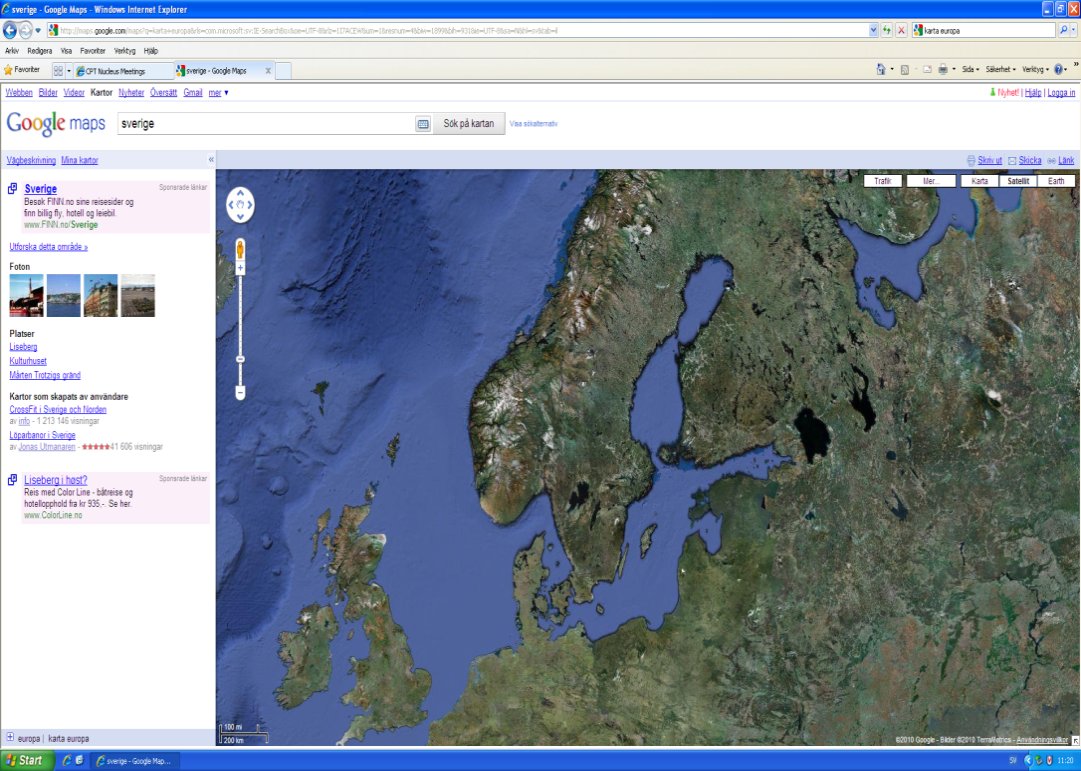 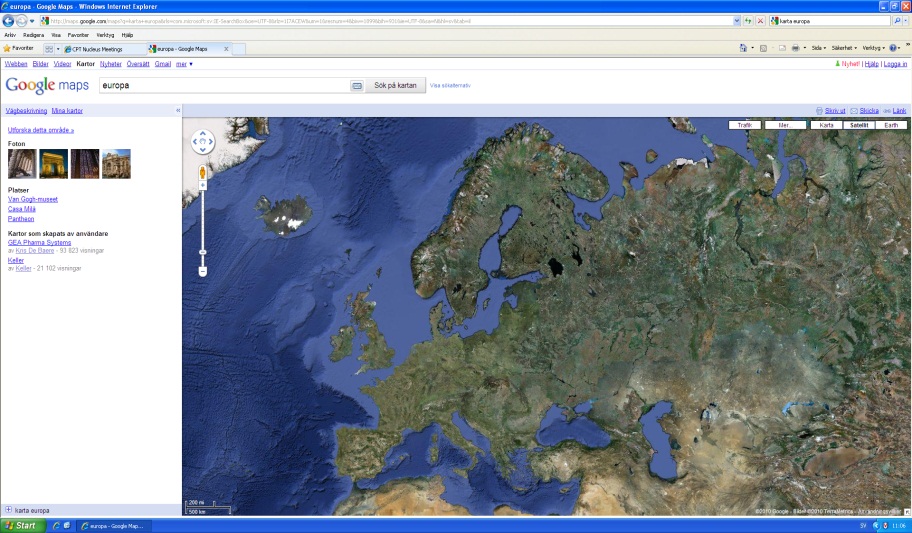 Viking is the world’s premier distributed Civil-Military Computer Assisted Exercise

In VIKING 14; 2600 participants from 24 nations and 33 organizations

Took place in five different countries with Sweden as the lead nation

Real time Exercise Control

The exercise is a joint venture between Sweden and USA

20 years of continuous success in delivering a venue for Commander and Staff interoperability!
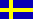 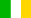 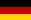 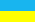 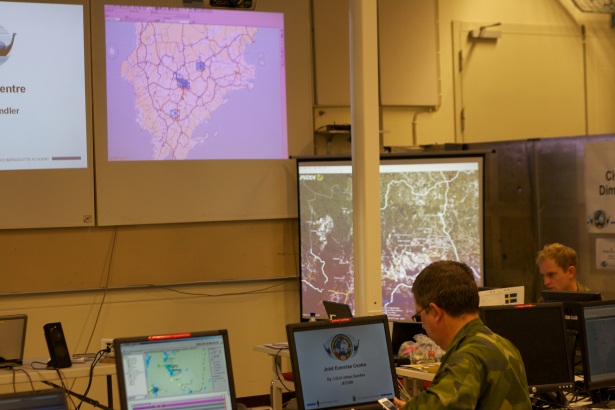 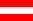 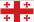 Two Major Technology Components For  Gulf Resilience Readiness Center (GRRC)
To enable an affordable and incremental build out of training and exercises capability under GRRC construct, it should employ:
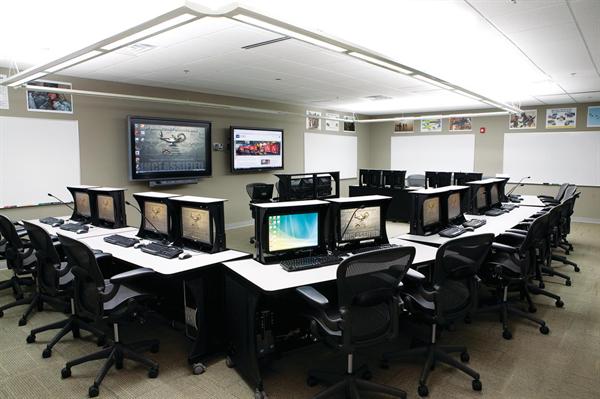 Cloud Technologies incorporate:
Virtualization
Data Center Management
Grid Computing
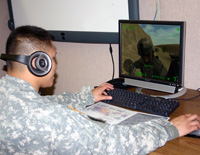 Service Oriented 
Architecture 
offers agility
in integration
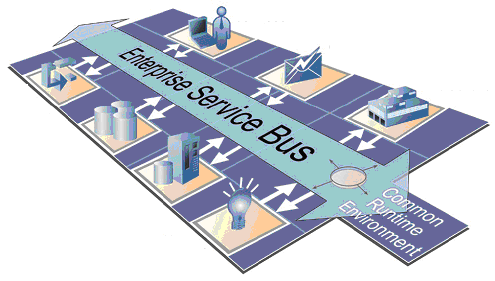 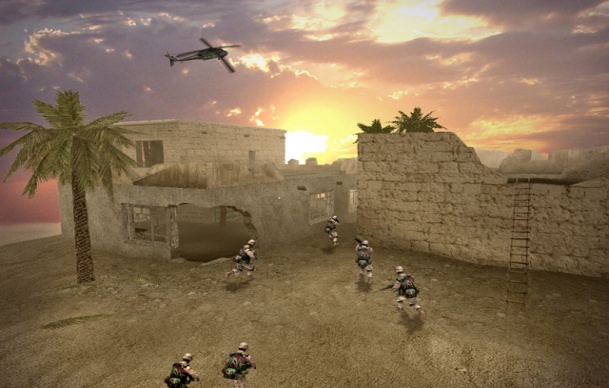 Training Support Cloud
EXCON
SimulationCenters
Digital Cloud
Constructive
Models
AAR Tools
SocialMedia
Terrain
Scenarios
Weather
MSEL Tools
OOB
ResponseCell
NetworkControl
News 
Media
Intelligence
Training Audience
Command/Staffs
Training Centers
Live Platforms
Home Station
Virtual
Ranges
Theater Level View
Constructive Simulation
Exercise Management
Virtual Simulation
Air Simulation
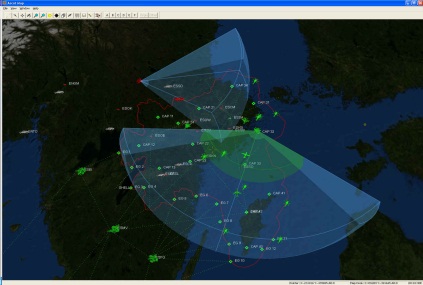 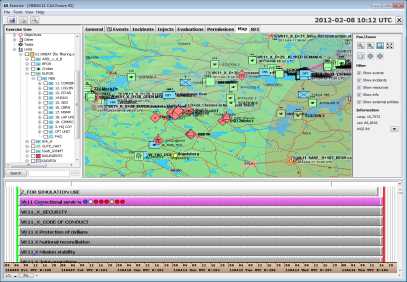 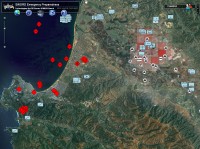 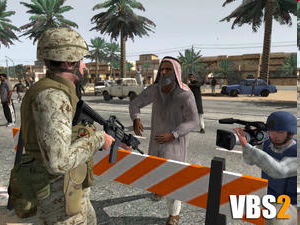 HLA-bridge
HLA-bridge
HLA-bridge
HLA-bridge
HLA RTI – Run Time Interface based on 
the FOM – Federation Objective Model
Middle ware
Middle ware
HLA-bridge
HLA-bridge
UAV Simulation
Command & Control
Tactical Picture
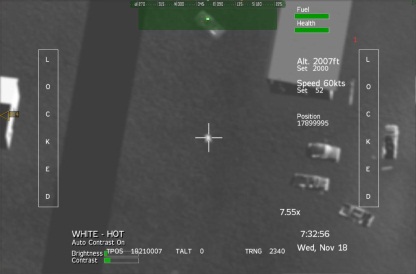 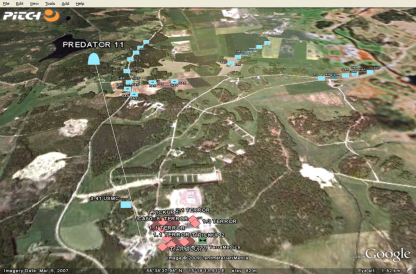 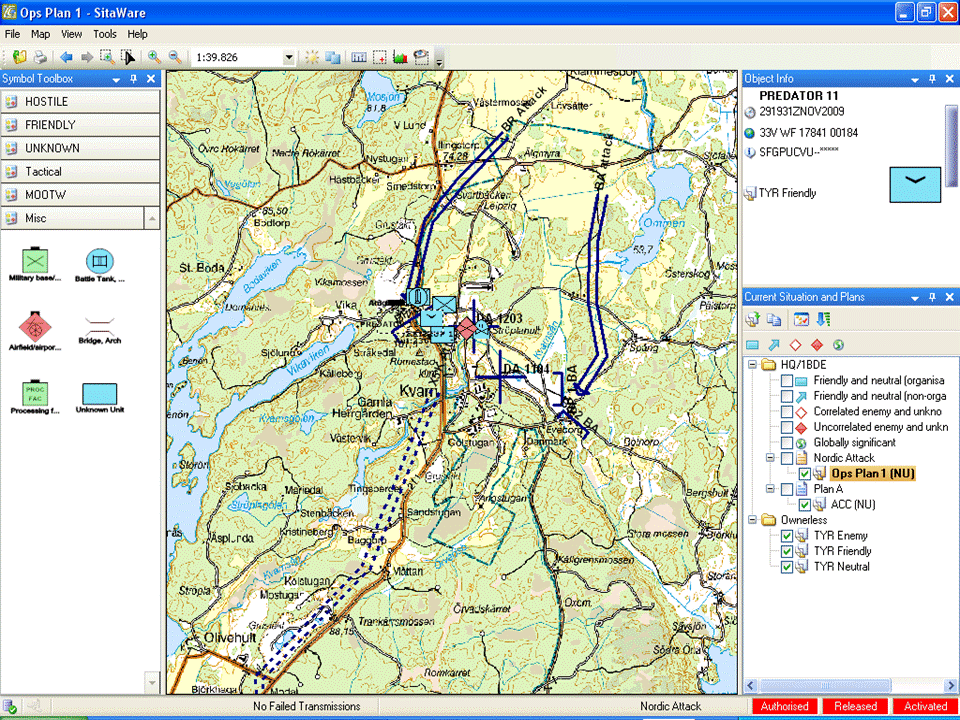 Enhanced by Collaborative Portal and Social Media
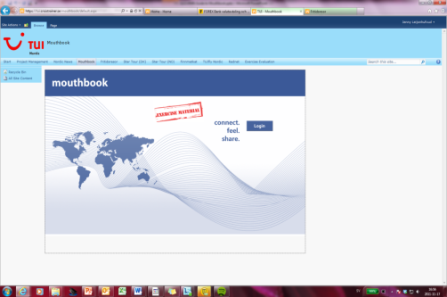 Information
Management
Mouthbook
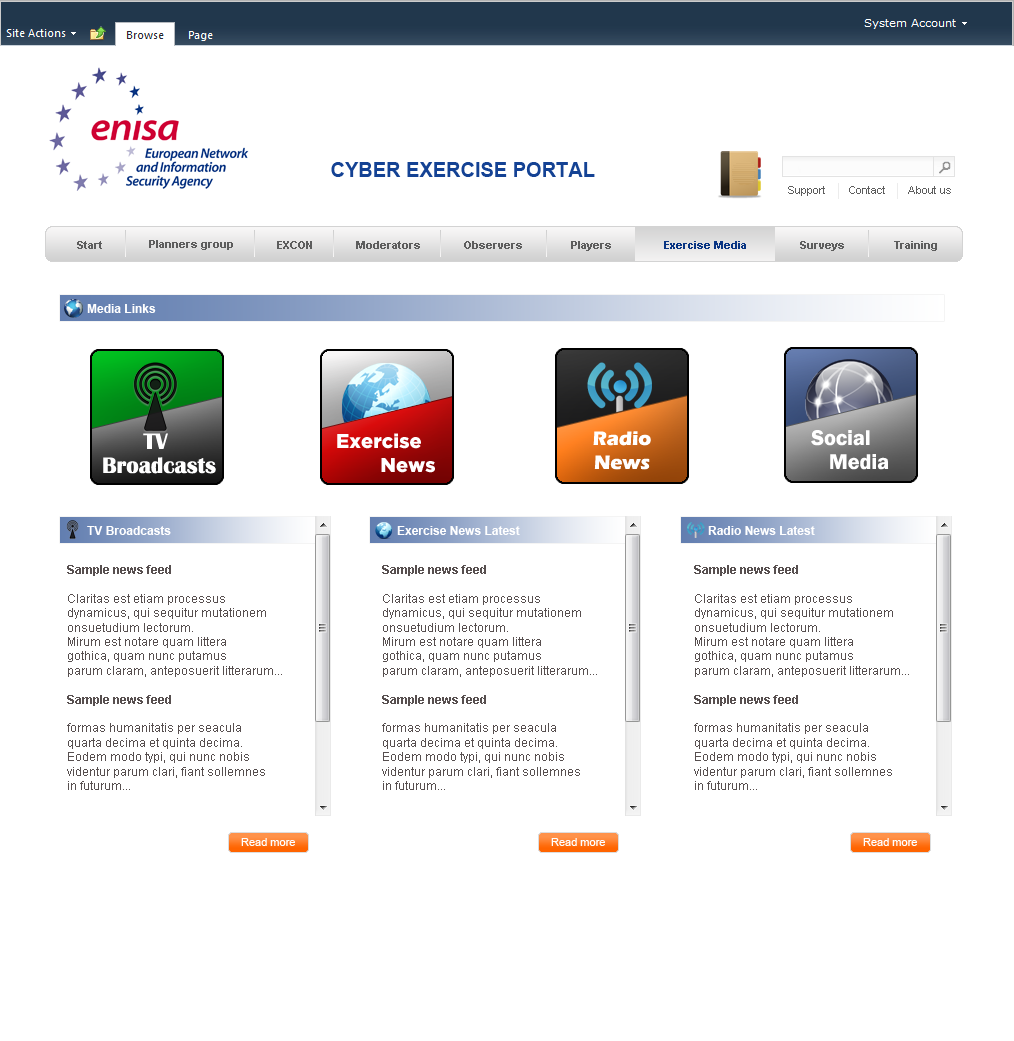 Collaborative Portal
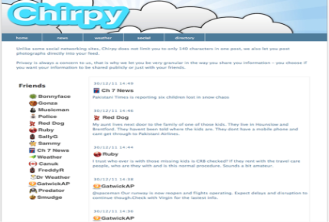 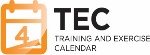 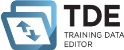 Chirpy
twitter
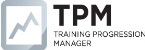 Event, Scenario & Exercise Management

Mission Planning
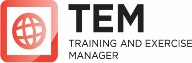 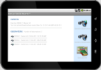 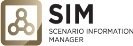 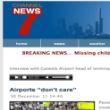 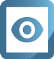 Web
News
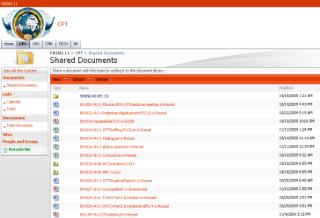 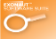 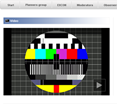 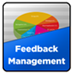 Lessons Identified
WebTV&
Radio
20
[Speaker Notes: To succeed, GULFNET must get more than just the comms and connectivity right.   The real issue not just technical interoperability, but cognitive interoperability.  This concerns an active understanding of social networks and the sociology of civil-military interoperability to identify and combat emerging threats such as state-sponsored terrorism.   HA/DR missions are ideal to help promote a unity of effort where unity of command is not possible.]
Results in Integrated Capabilities
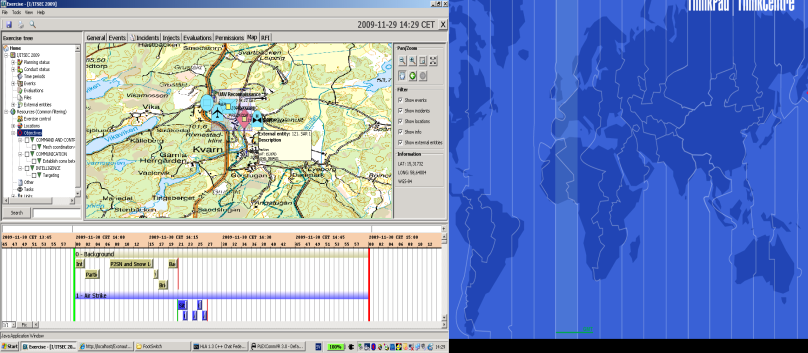 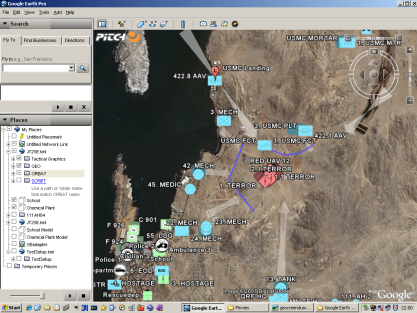 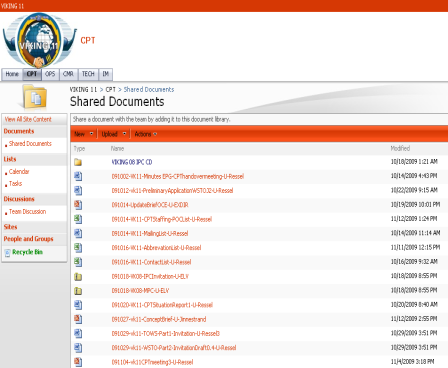 ScenarioViewer
Collaborative portal
Exercise Management
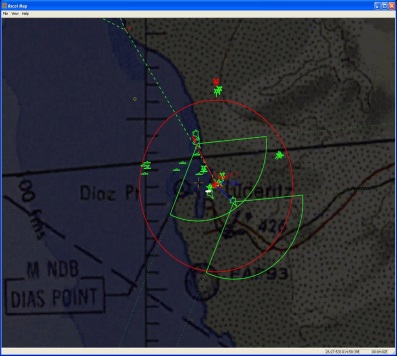 Combat & Air C2 sim
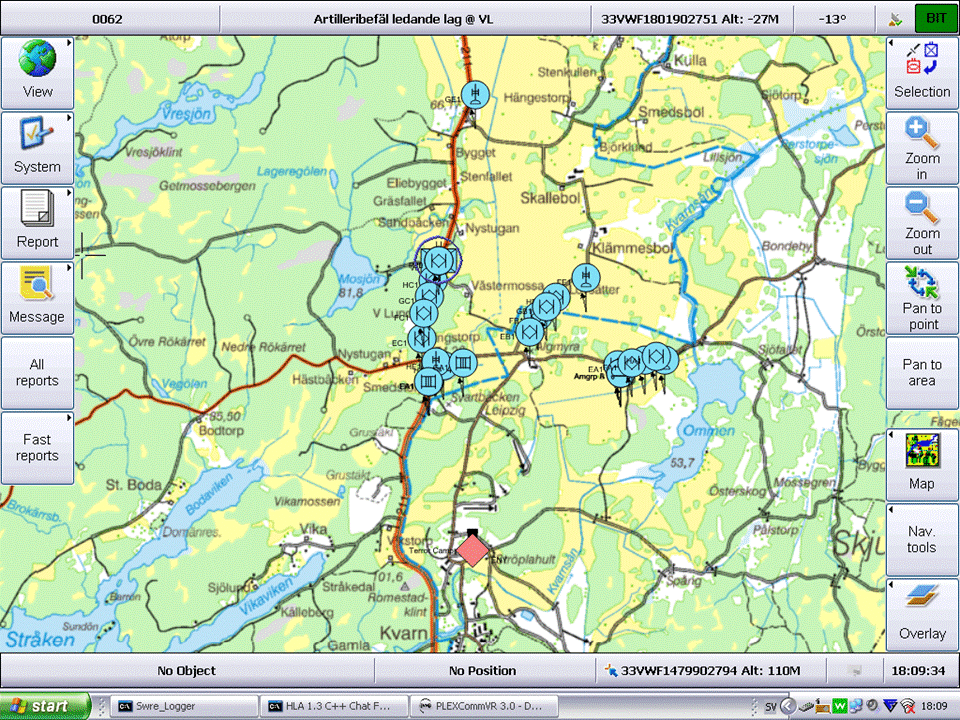 GULFNET 
FEDERATION(HLA IEEE 1516)
Tactical Picture
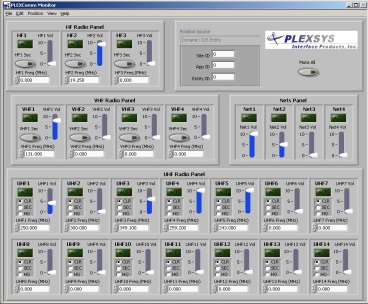 Voice & Radio sim
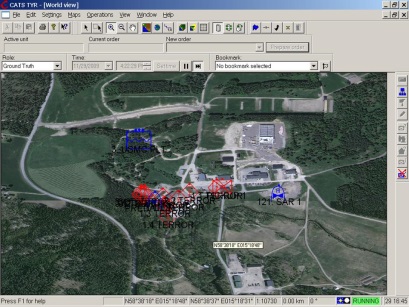 Operational/ Tactical Constructive sim
Virtual sim & 3D viewer
GRRC Promotes “Crisis Resilience Integration Support Planning (CRISP) Crisis Resilience Integration Support Planning
CRISP is an Education, Training and Simulation Network concept to address emerging security threats.  It promotes:
A persistent network to link the interested Gulf member states to a sharable, distributed online exercise program, and….

  Focuses on new and expanded security missions, including Combatting Terrorism and Humanitarian Assistance and Disaster Response (HA/DR) using “best of Web” technology to enable participation by leading institutions and individuals, by….

 Taking advantage of an explosion of next generation training tools and designed to evolve as technology changes, primarily through…. 
   
 Scenario-based thinking that ties together and integrates diplomacy, defense and security, as well development and humanitarian threads for holistic national security solutions leading to…..
Enhanced Gulf resilience readiness and interoperability
Crisis Resilience Integration 
Support Planning (CRISP)
GRRC could be the primary method by which Crisis Resilience Integration Support Planning (CRISP) occurs. 

GRRC proposal includes establishment of a complementing program of “Leadership Education for the Advancement of Development and Security” through a “LEADS Institute”

First proposed by Talal Abu Ghazaleh
Network-Enabled Knowledge
GRRC enabled by The LEADS INSTITUTE can provide uniquely tailored online professional development courses in security risk management for the Arab World :

Gulf Knowledge Online (GKO)
GCC Virtual Defense and Security University (GDU)
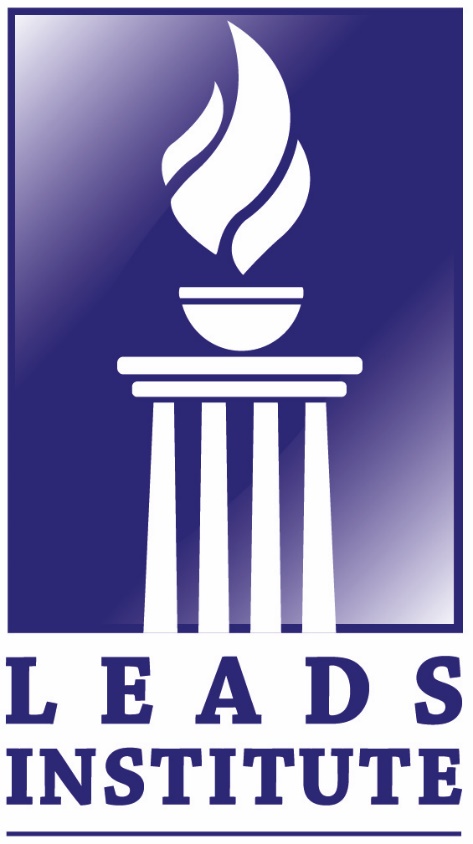 Continuously Improving Effectiveness
Partnership Outreach
Individual Knowledge:
ADL courses based on extensive practical research
Personnel arrive better prepared
Collective Knowledge:
CAX allows partner militaries and civilian organizations to apply current knowledge
Develop awareness of capabilities and limitations
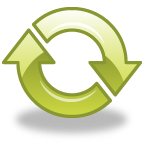 Apply lessons learned
to knowledge base
Network-wide ability to develop substantive connections based on practiced policy and lessons learned
Composable C5:
Extend social networks to draw upon collective knowledge
Beginning of the feedback cycle
Refinement through Practice:
Information sharing becomes collaboration
New knowledge and resources developed via integrated social and technological network
New partners/
Int’l institutions
Summary
Gulf Resilience Readiness Center based on the CRISP concept can build the education, training and exercise component of an integrated mission network that is:
Incrementally Affordable

  Modular -- allows individual Gulf states to implement those parts of GRRC that meets their needs – while enhancing overall Gulf capabilities through the integrated architecture and link to best practices world-wide

 Saudi Arabia can lead the CRISP concept and help define and drive the continuous evolution for Crisis Resilience Integration Support Planning

  Possible GRRC Secretariat in Riyadh could be responsible for Strategic Thinking, Capability Development and Education and Training Roadmap

  A Gulf Academy in Abu Dhabi complemented by LEADS Institute could help launch the platform and share best practices throughout the region.